Cannabis Stakeholder Meeting
January 23, 2020
Presented by Office of Cannabis Management
CUP and BOP Update
CONDITIONAL USE PERMITS (CUPs) 	Approved - 228BUSINESS OPERATING PERMITS (BOPs)	Total Submitted - 394	Issued – 107; (85 Operating; 22 Non-Op)	Pending: 265	Denied – 22
Update on January 31, 2020 Deadline
58 businesses subject to deadline
Must obtain business operating permit or cease operations until fully permitted 
Coordinating enforcement strategy across various departments
Recap of Council Workshop on Storefront Dispensaries (1/14/20)
I. Adjustments to the cap on cannabis storefront dispensaries 
II. Eligibility for new storefront dispensary permits: 
Cannabis Opportunity Reinvestment Equity program (CORE)-Priority vs. CORE Exclusive
Term and Ownership of permits issued to CORE participants
III. Timeline by which new storefront dispensaries must be operational
IV. Location of storefront dispensaries
Recap of Council Workshop on Storefront Dispensaries (1/14/20)
Adjustments to the cap on cannabis storefront dispensaries 
10 permits phased in over a 2-year period; 5 now 5 after 12 months
II. Eligibility for new storefront dispensary permits: 
Cannabis Opportunity Reinvestment Equity program (CORE)-Priority vs. CORE Exclusive
CORE exclusive
Term and Ownership of permits issued to CORE participants
CORE participant must own 51% of business
Recap of Council Workshop on Storefront Dispensaries (1/14/20)
III. Timeline by which new storefront dispensaries must be operational
3 years
IV. Location of storefront dispensaries
Existing zones + Shopping Centers (C3) + Del Paso Blvd.
Extend CUPs for locations previously occupied by storefront dispensaries
Title 5 Cleanup
Chapter 5.150 (Title 5) Cleanup
Ordinance adopted by Council on 1/14/20
In effect 2/14/20
Highlights:
Delete collectives, cooperatives
No maintenance of medical records
Cultivation permit for nurseries
ID badge specifications
Allow shared manufacturing sites
Title 5 Cleanup (cont.)
Highlights:
Requires permit holders to report surrendered State licenses to the City
Creates uniform security video retention requirement for entire supply chain
Expands grounds for denial, including:
Incomplete applications 180 days after submission
Violations of chapter 5.150 and certain sections of Building and Fire code
Cannabis Equity Grant Funds
I. Proposed spending plan for $1.12 from BCC
$25,000 grant available to 40 BOP applicants who have completed the CORE program
In the form of reimbursement for qualifying expenses within the BOP application period
Cafeteria Plan – mix-and-match items from list of qualifying expenses
Cannabis Equity Grant Funds (cont.)
Criteria: 
Must complete CORE Program from either facilitators
Must own 51% of the proposed business
Must submit a BOP application 
Must complete a funding request application and submit all required documentations
Cannabis Equity Grant Funds (cont.)
Funding will be available on a per permit basis; not per individual
Full documentation including receipts are required to receive the reimbursement
Businesses who hold a permit may not submit a retroactive reimbursement for expenses incurred prior to obtaining the permit, but may apply for costs incurred during the renewal process
Cannabis Equity Grant Funds (cont.)
Qualifying Expenses:
Building permit fees
State application fees
Fees for other permits necessary to operate (i.e. Air Resources Board, County Environmental, Water District)
Rent subsidy
Those who paid for CUP can qualify for a reimbursement up to the amount of the CUP fees
For a shared manufacturing facility Type S license holder
For incubators providing space to a certain number of CORE applicants
Cannabis Equity Grant Funds (cont.)
Qualifying Expenses:
Security deposit
Security system
Equipment specific to the business type, including:
POS system, manufacturing equipment, cultivation equipment, secured storage/safes, equipment for delivery vehicle, inventory management system
SMUD power upgrade
Additional business-related training and education (security investors, mentorship programs, networking, etc.)
Cannabis Equity Grant Funds (cont.)
II. Go-Biz Cannabis Equity Grant Funds for Local Jurisdictions
$30 million available for fiscal year 2019-2020
Funding Request Type 1 (Max. $75,000) – Assistance for Cannabis Equity Assessment
Funding Request Type 2  (Max. $10 million) – assistance in:
Low-interest or no interest loans or grants to assist with startup and ongoing costs
Sources of capital
Technical assistance
Administration of local equity program (no more than 10%)
Cannabis Equity Grant Funds (cont.)
Grant deadline: 2/28/20
OCM will be working in collaboration with Office of Innovation and Economic Development in submitting an application
CONTACT US:
916-808-8955
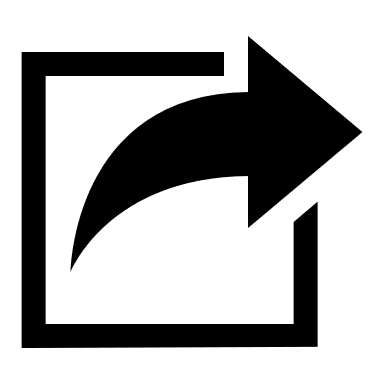 cannabis@cityofsacramento.org
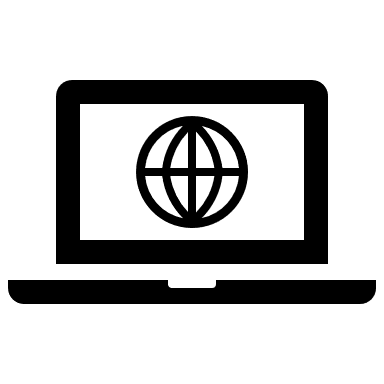 www.cityofsacramento.org/cannabis